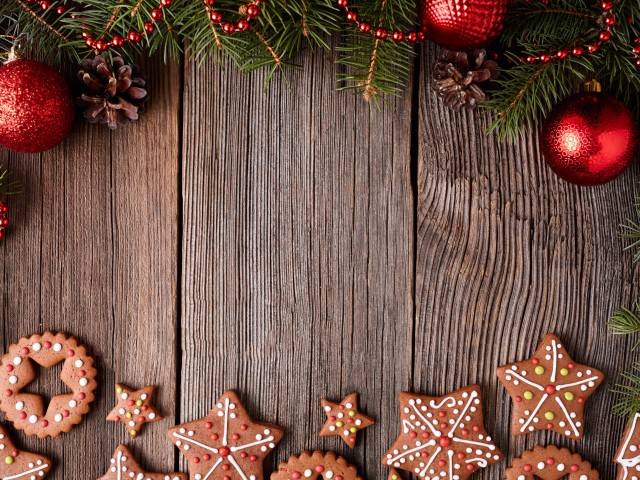 Изготовление новогодней игрушки: «Новогодние сани»
Автор презентации: Божко Светлана Алексеевна
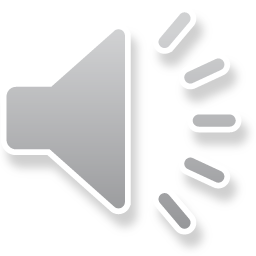 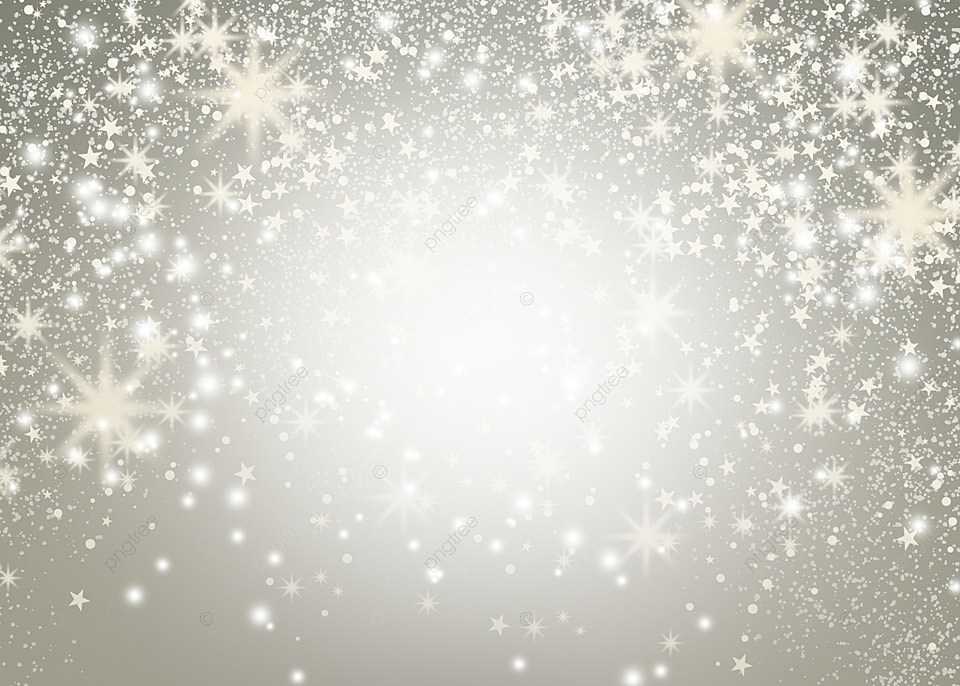 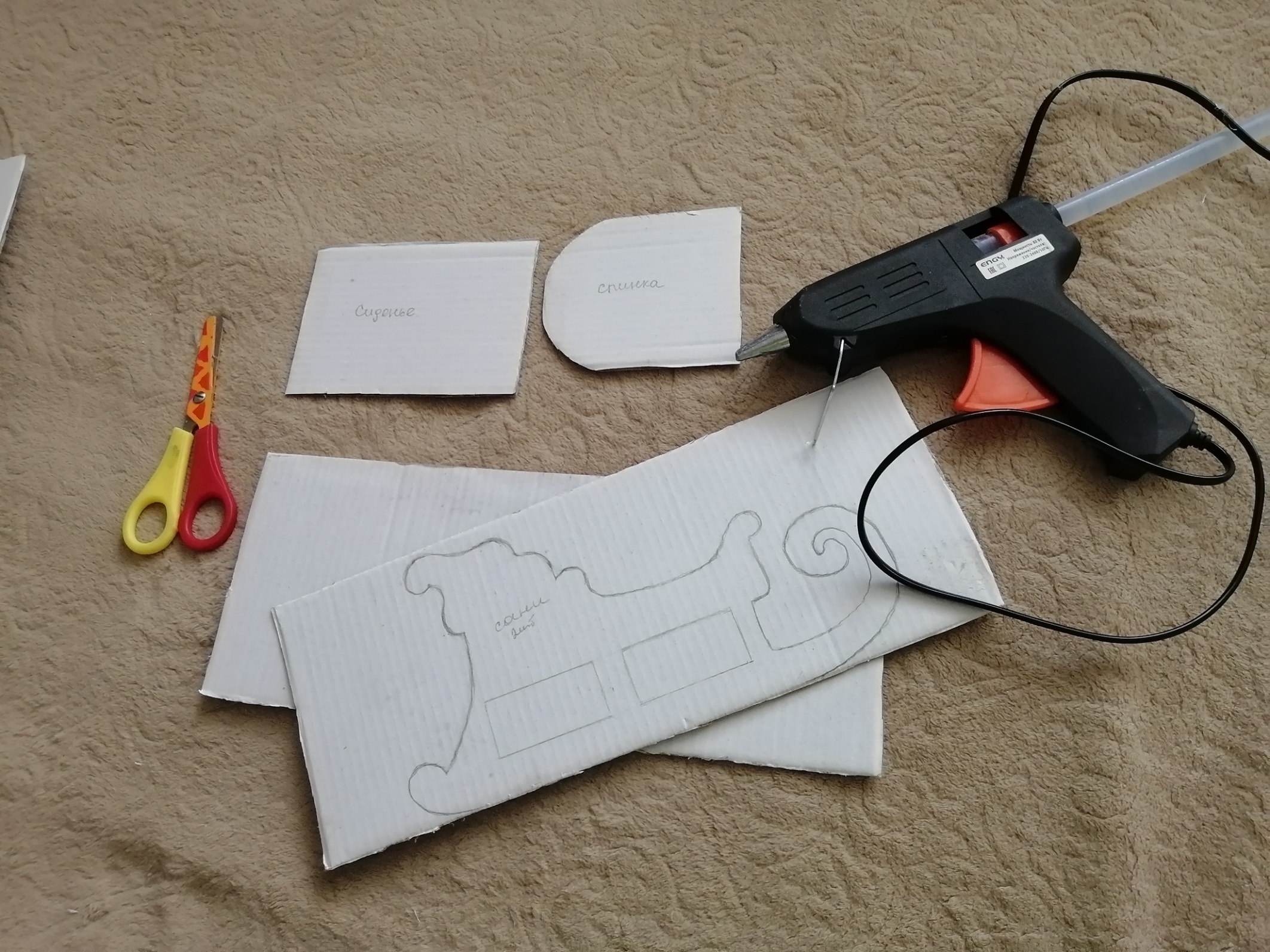 Для саней нам понадобится: плотный картон, карандаш, ножницы, клей пистолет.
Рисуем сани 2 шт, сидение, спинка.
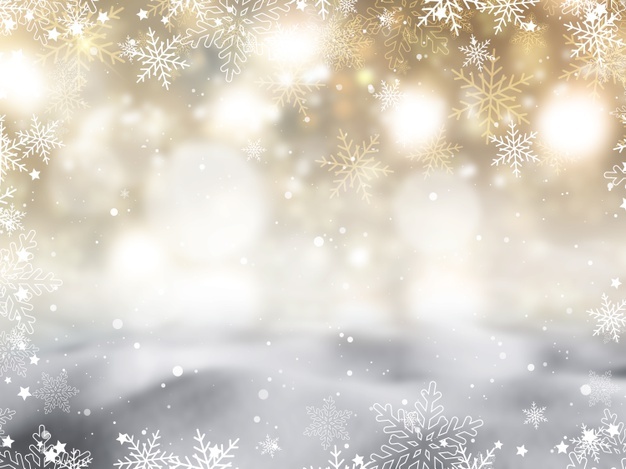 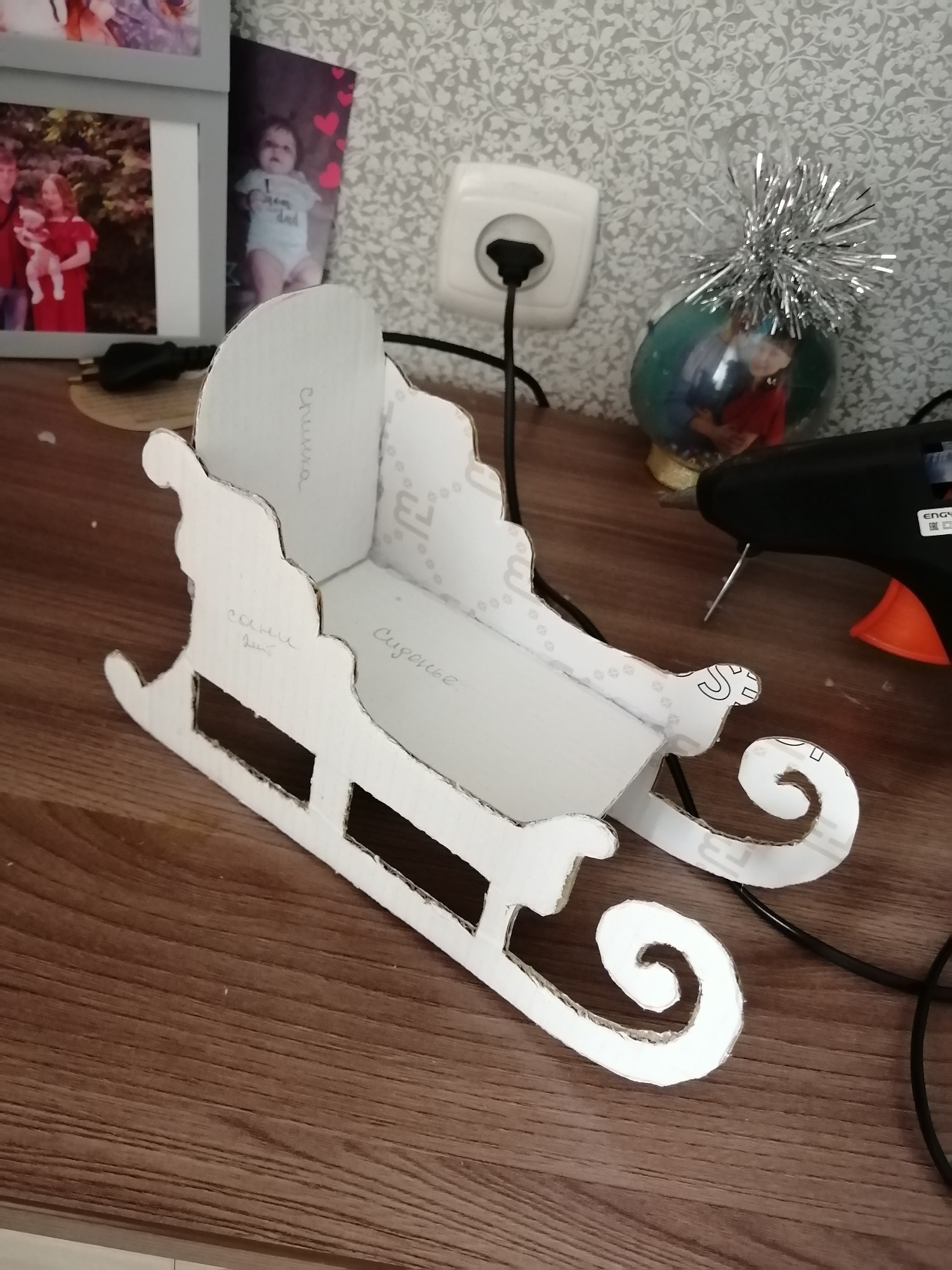 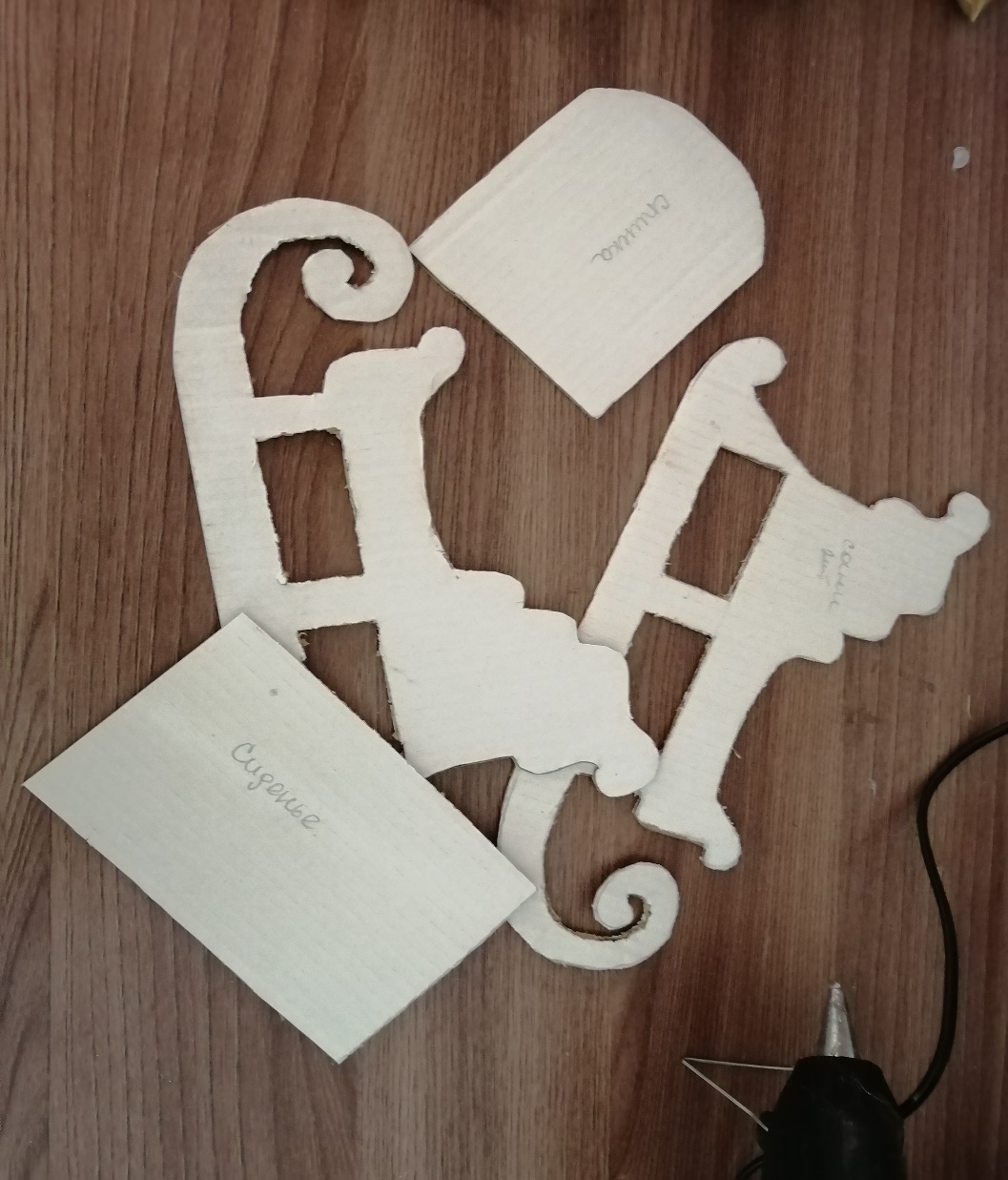 Вырезаем детали
Склеиваем с помощью клеевого пистолета
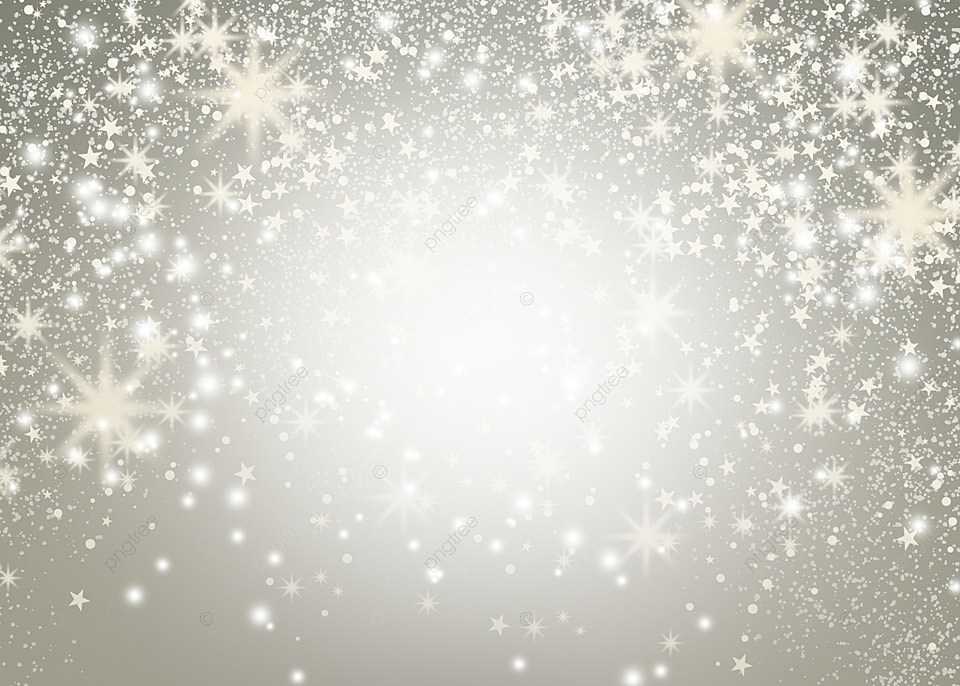 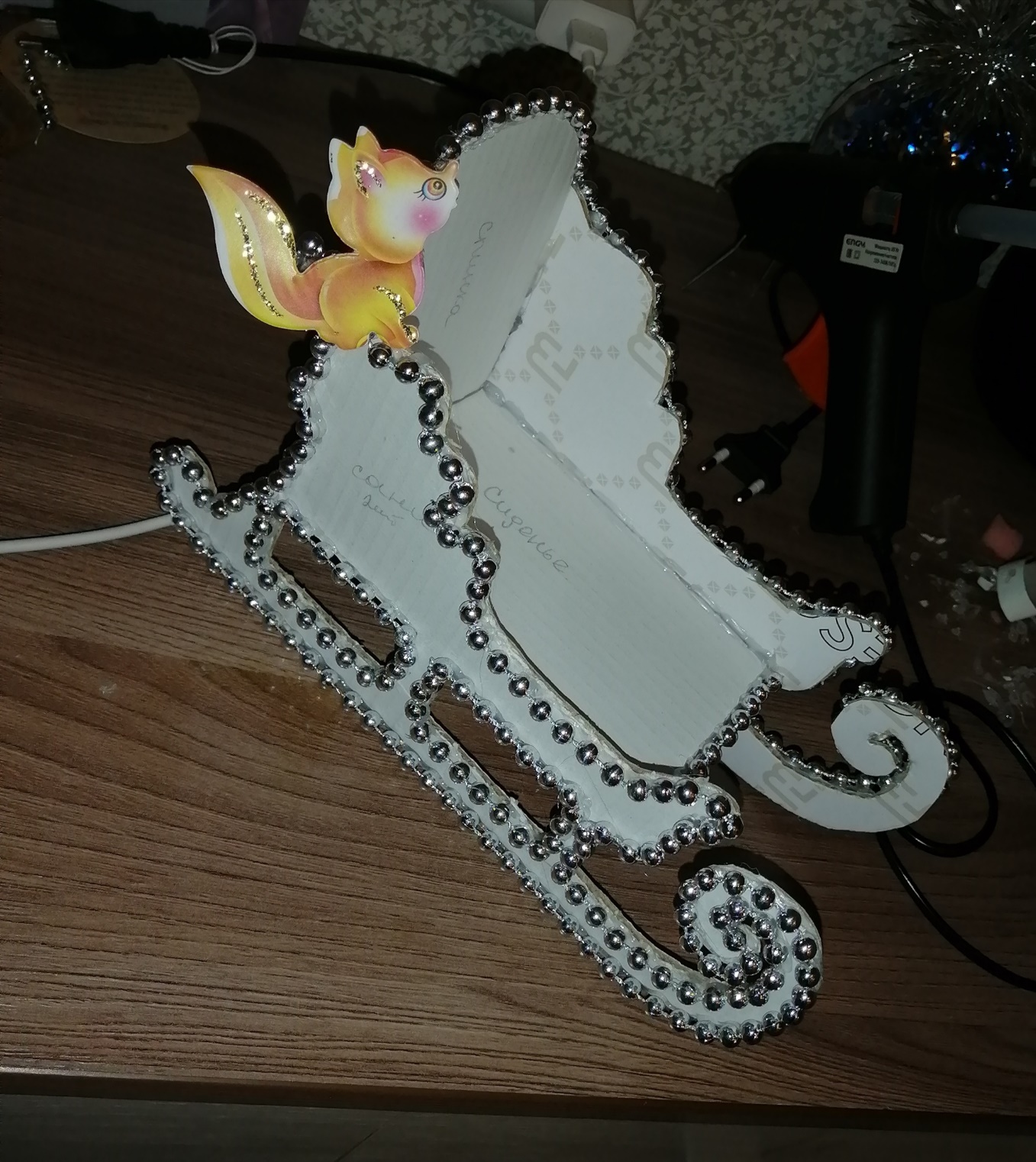 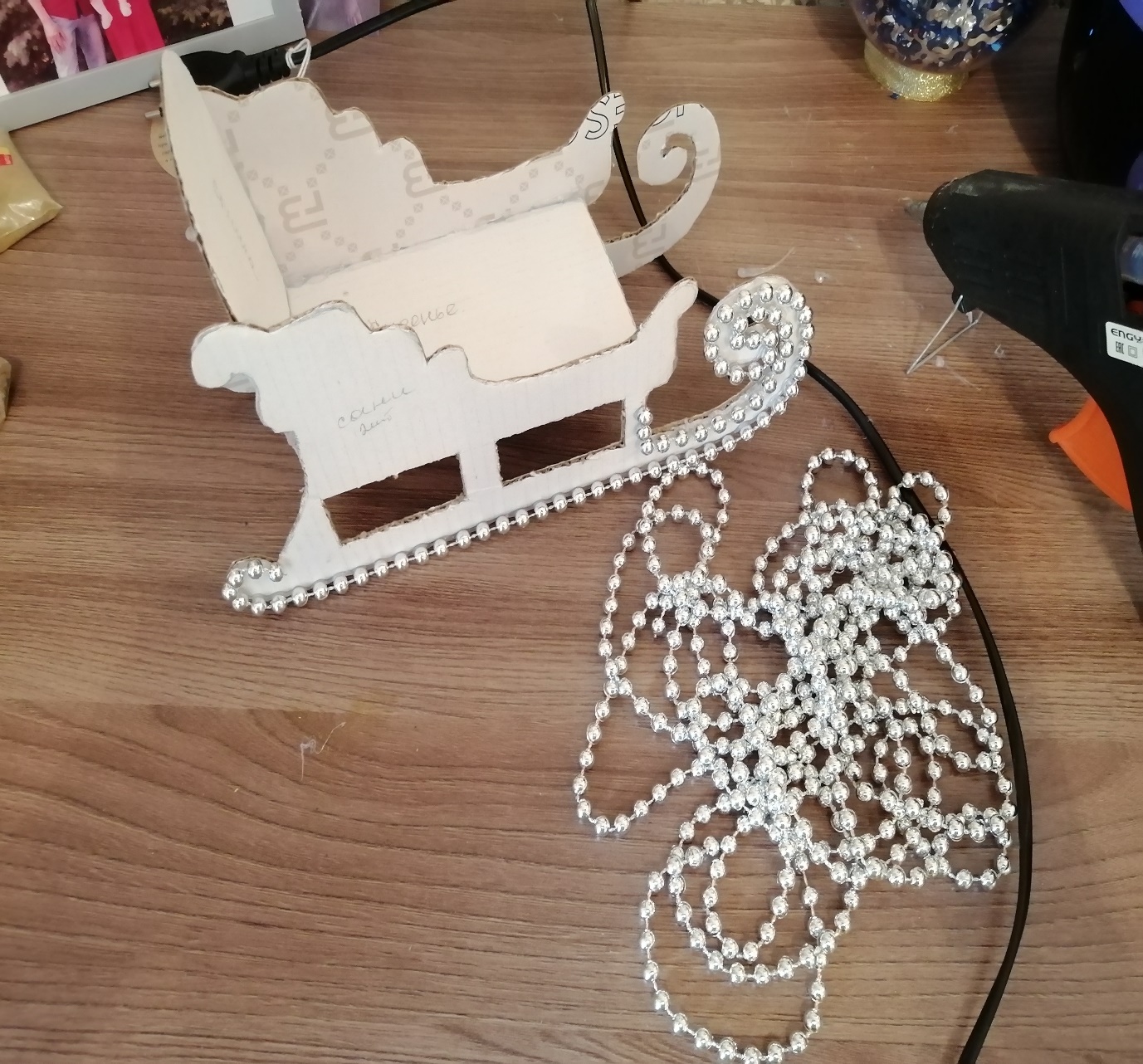 По контору сани обклеиваем бусами
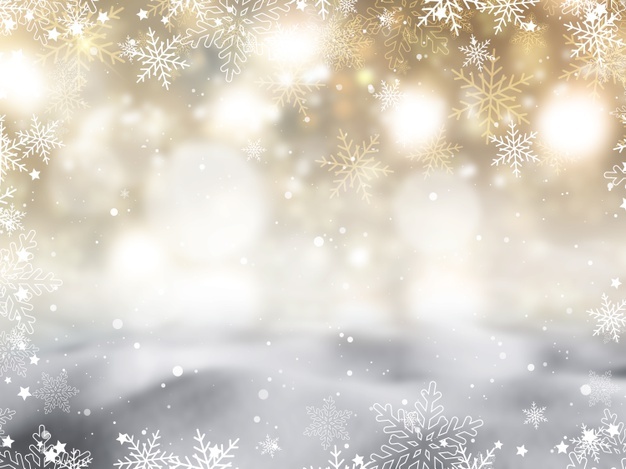 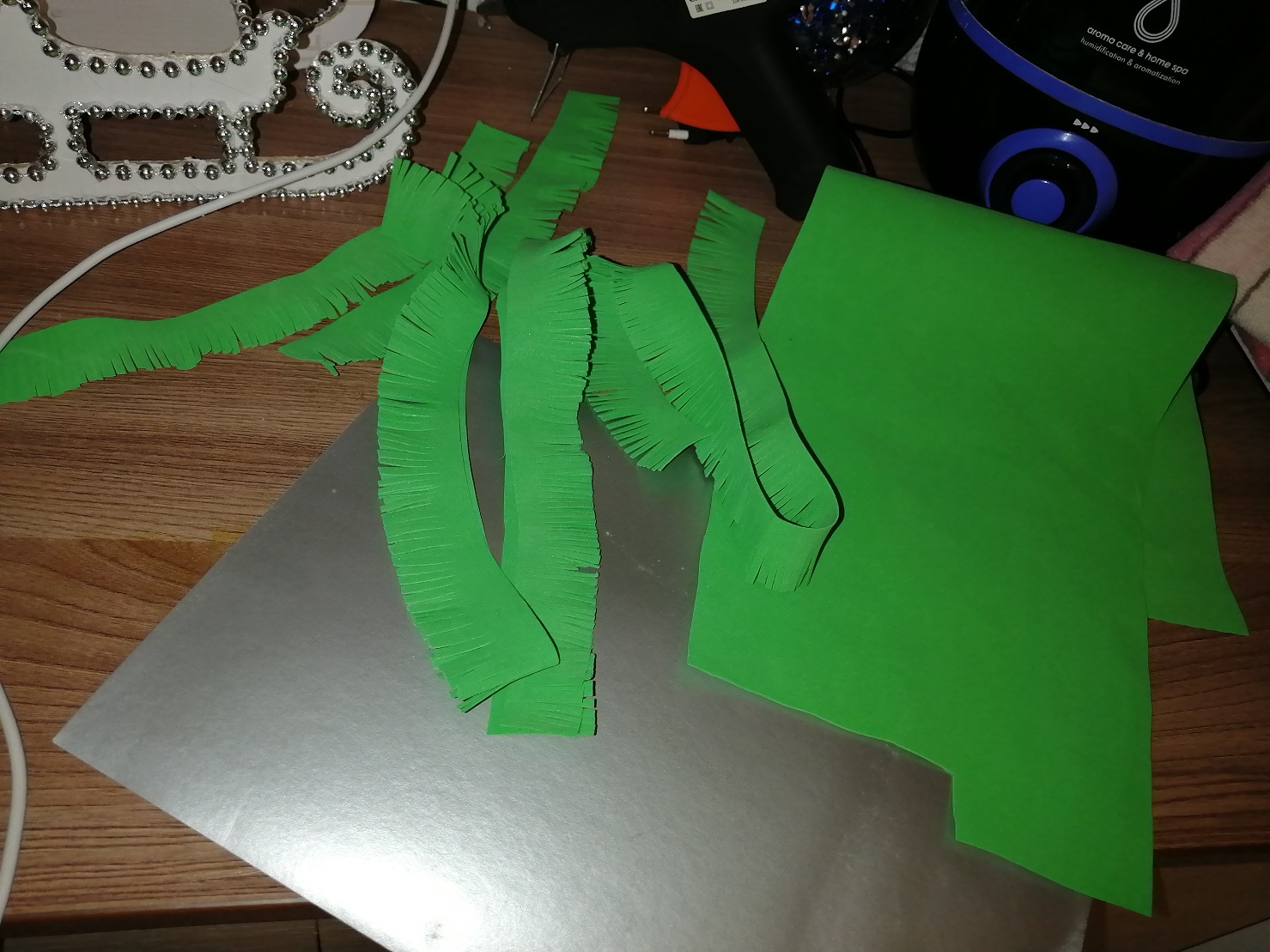 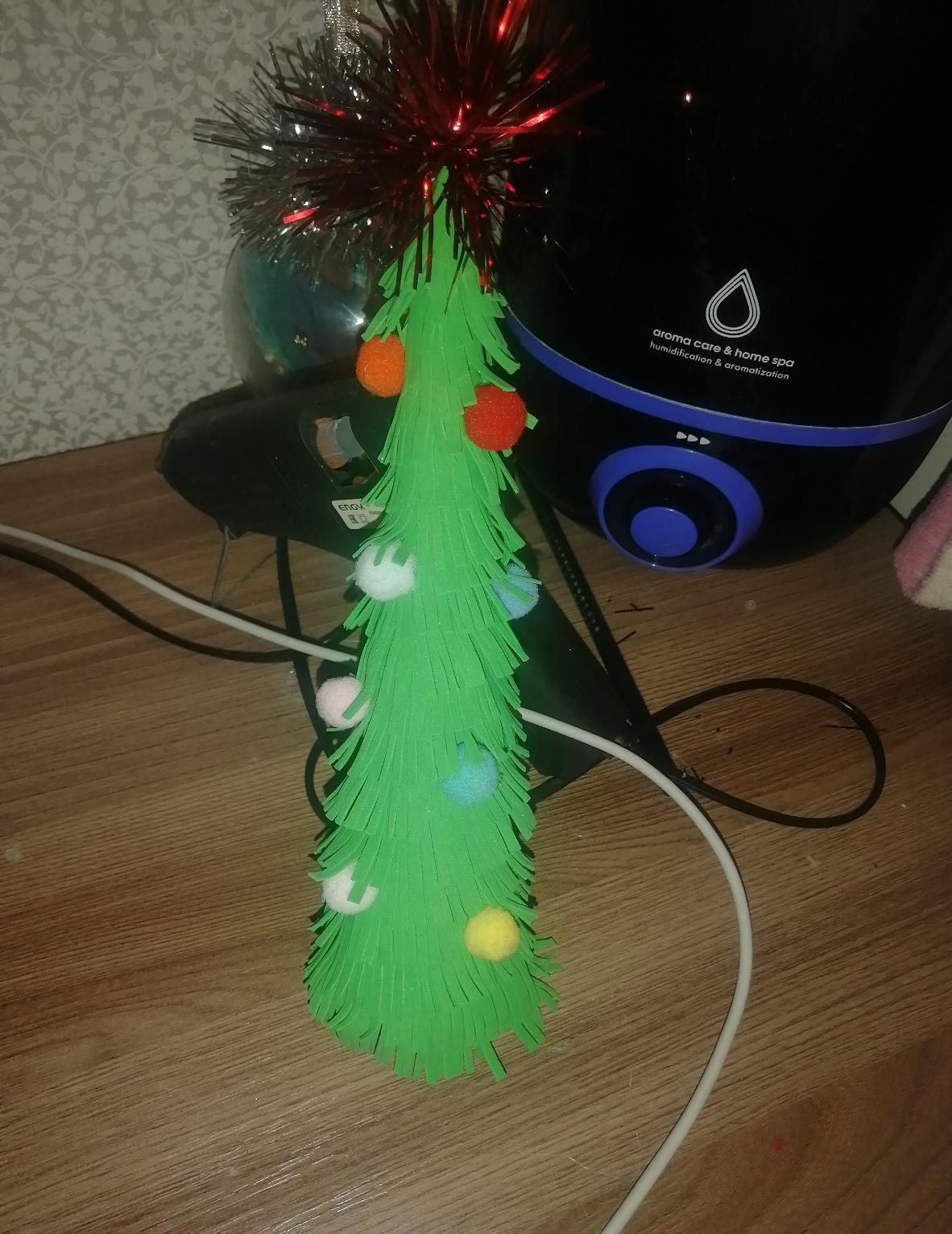 Из картона делаем конус, из фоамирана вырезаем полоски и с одной стороны делаем надрезы «травка», обклеиваем ими конус, добавляем мишуру на макушку, и помпоны на елочку.
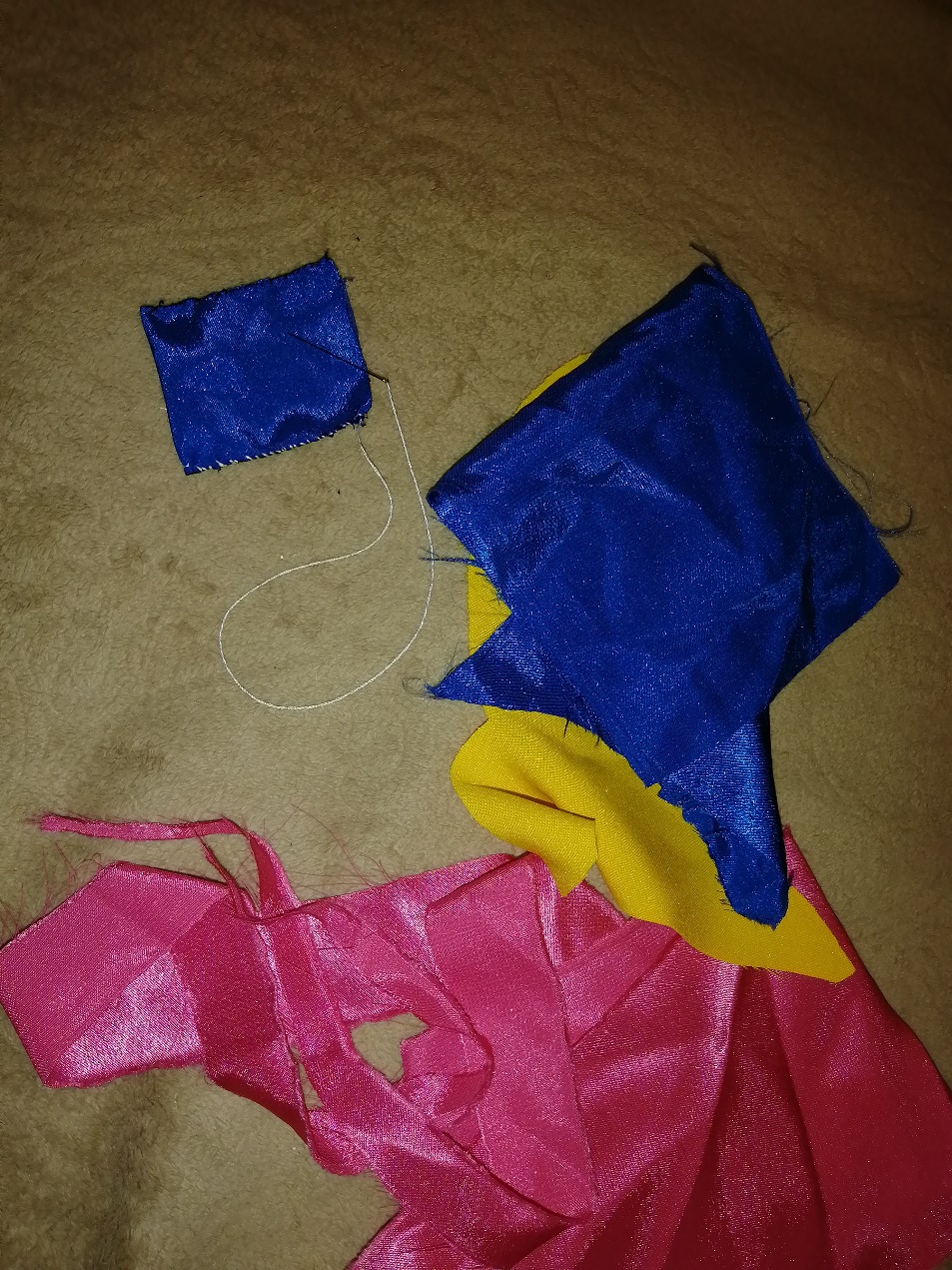 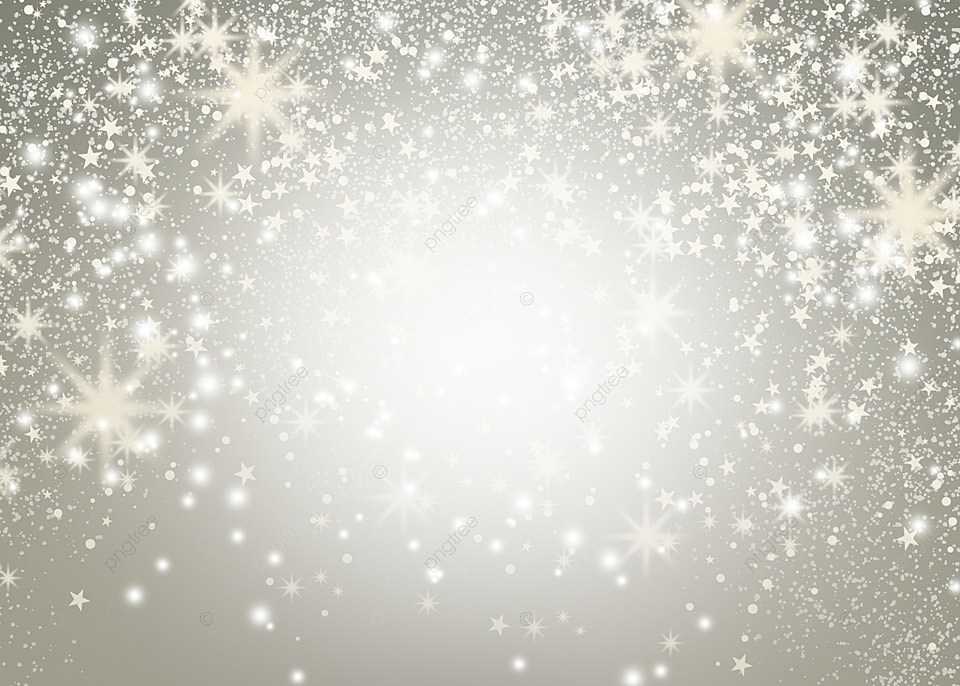 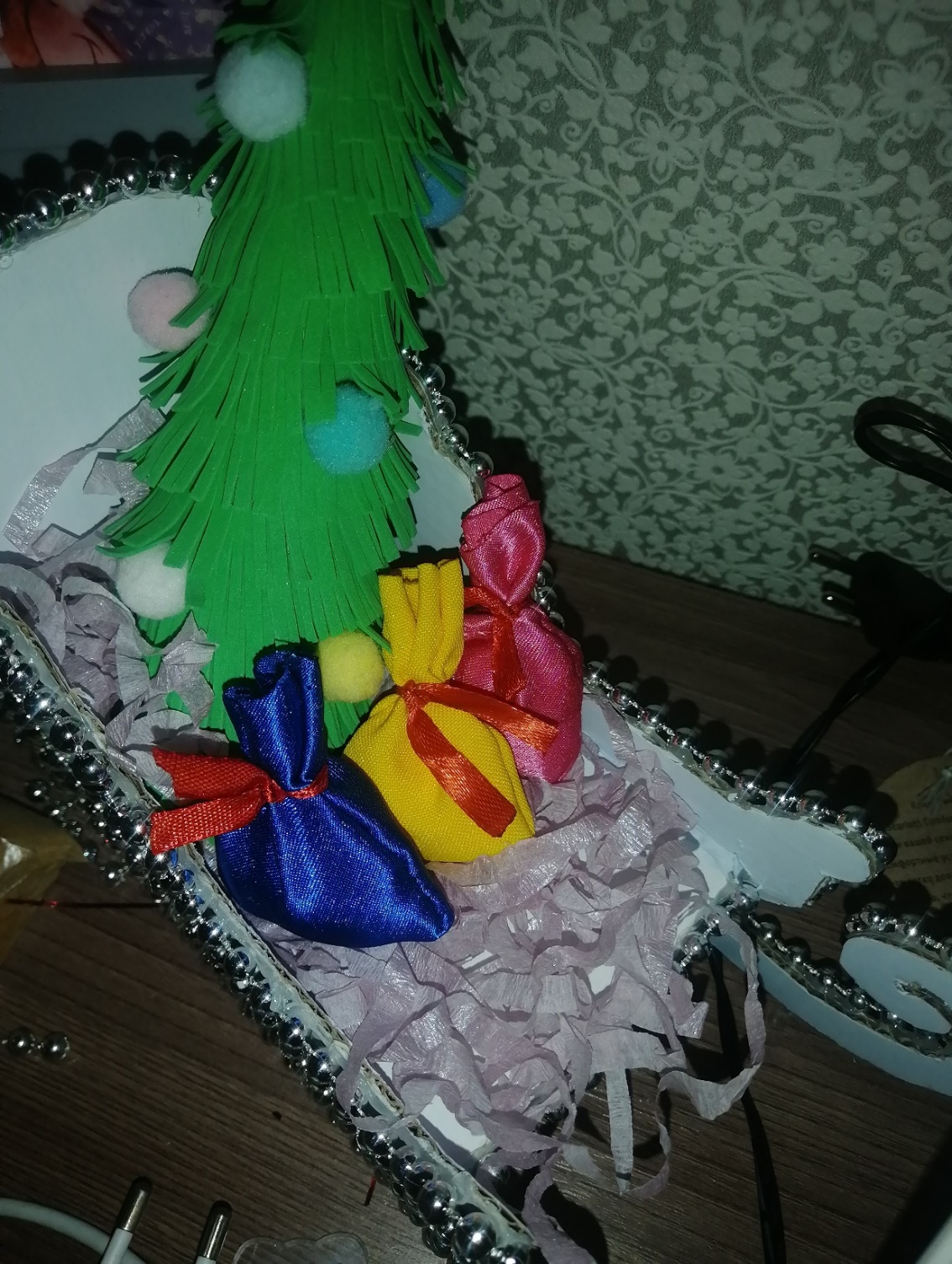 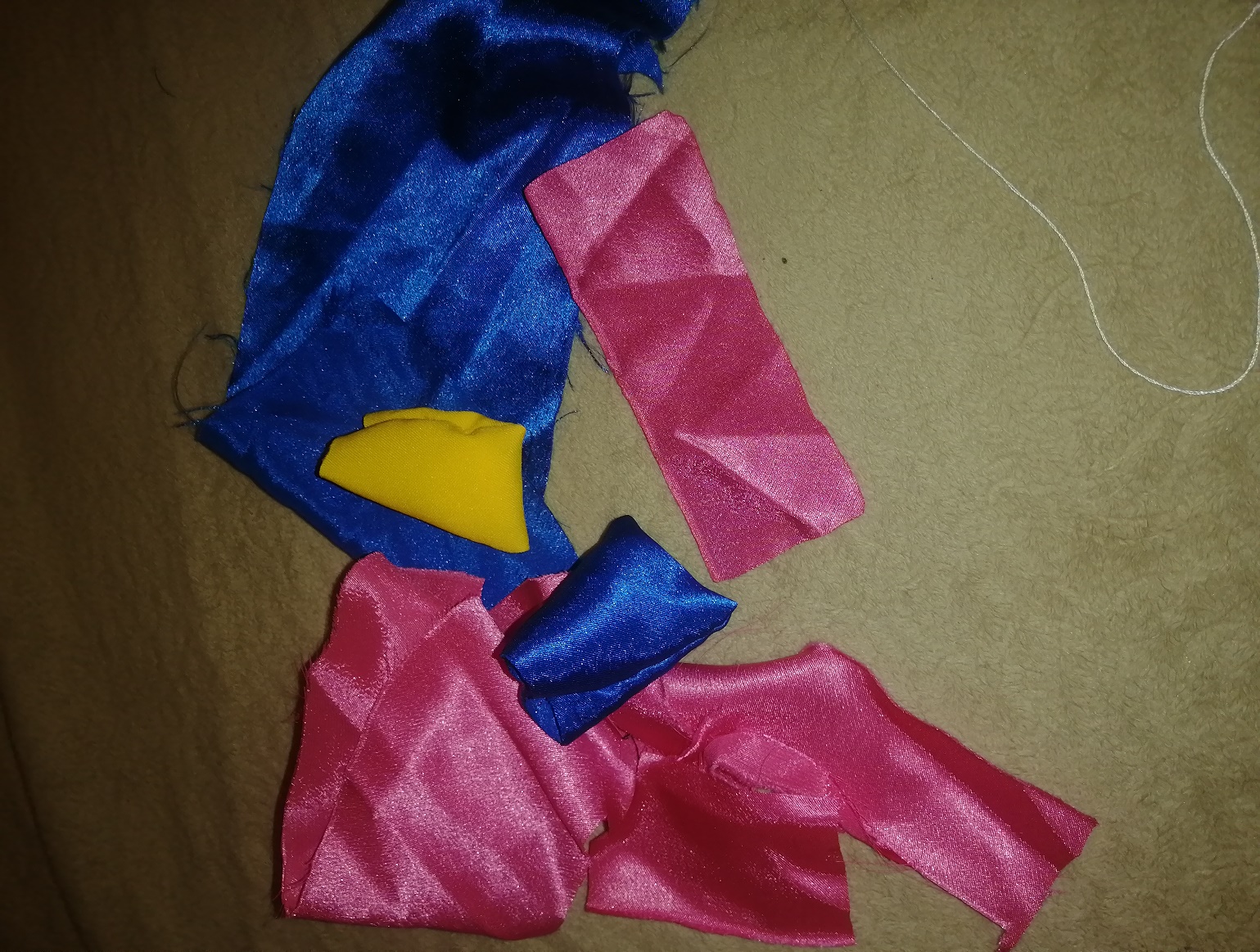 Из лоскутков ткани вырезаем не большие прямоугольники , сшиваем  по бокам , наполняем ватой и завязываем ленточкой, ставим на сани вместе с елочкой
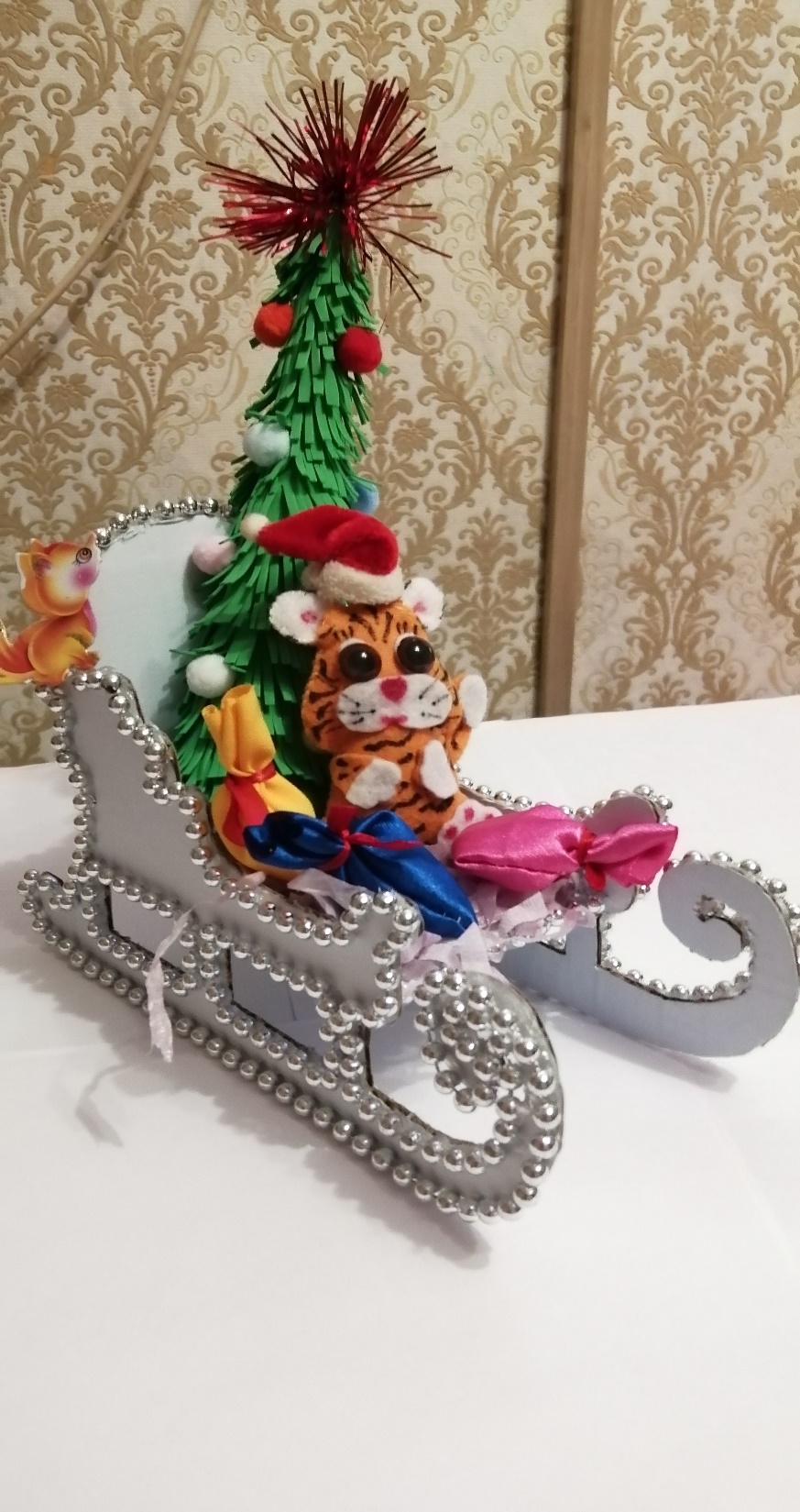 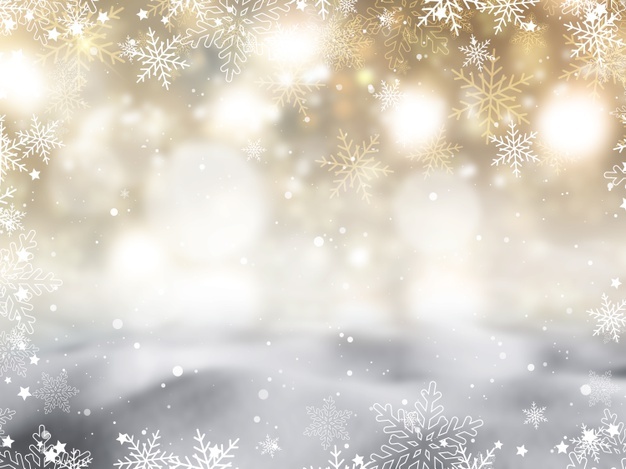 Садим в сани символ года
Все готово!
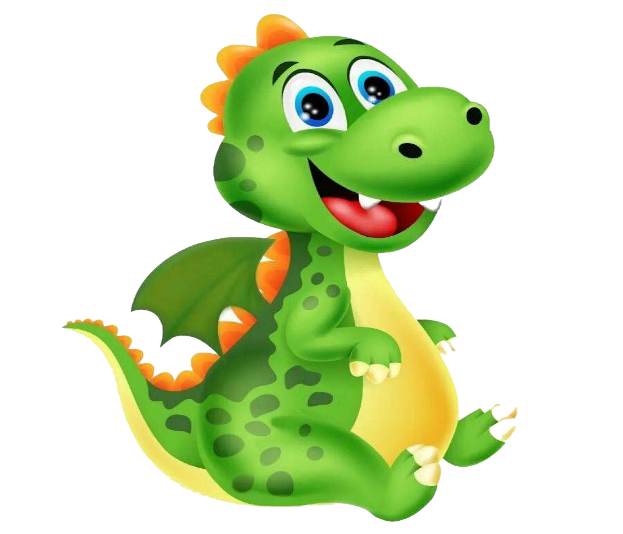